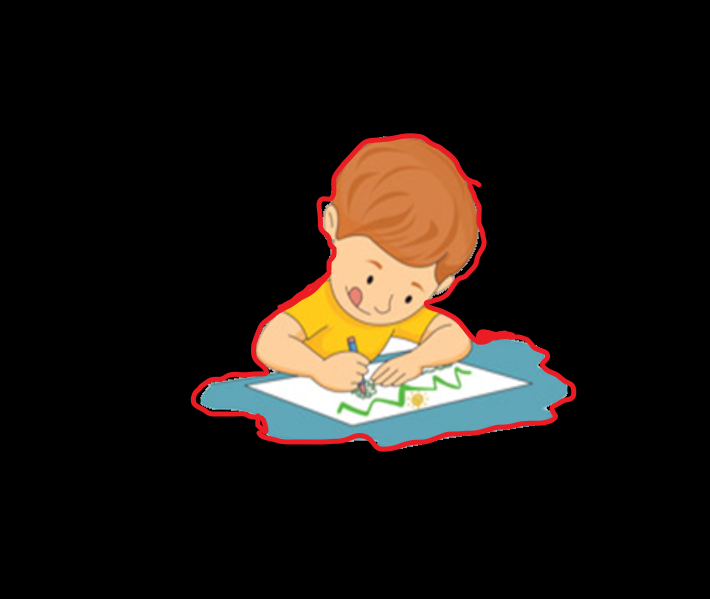 تقليد رسم خطوط (عامودي / أفقي / متعرج/ موجة)
مقدم الهدف 
مريم خميس
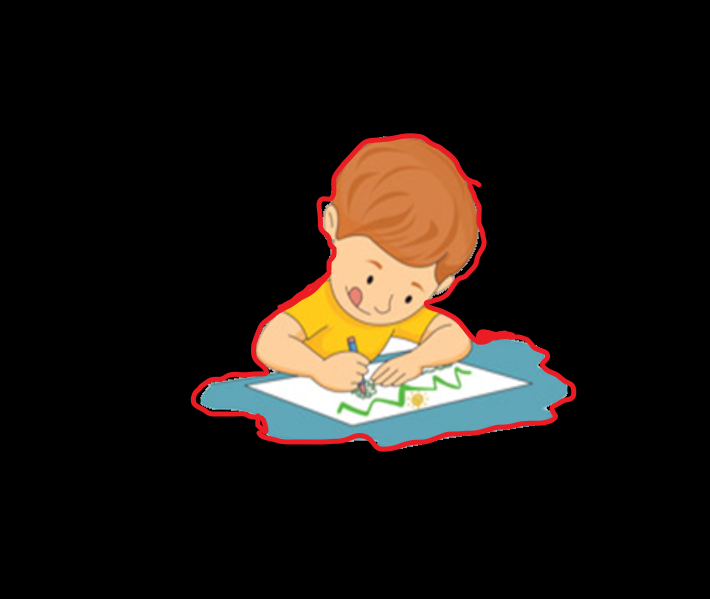 30 March 2021
2
1- يقول المعلم : يرسم  حمد خطوطا
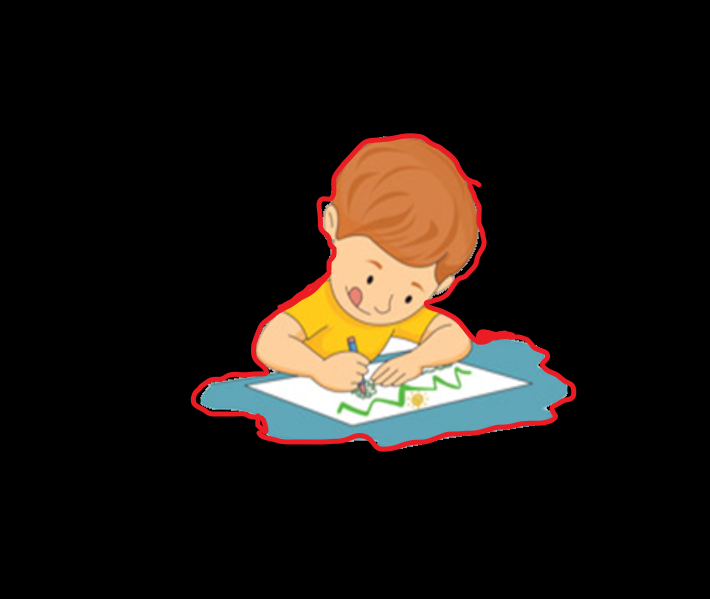 3
30 March 2021
4
1- يستخدم المعلم القوالب المفرغة
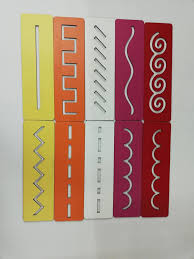 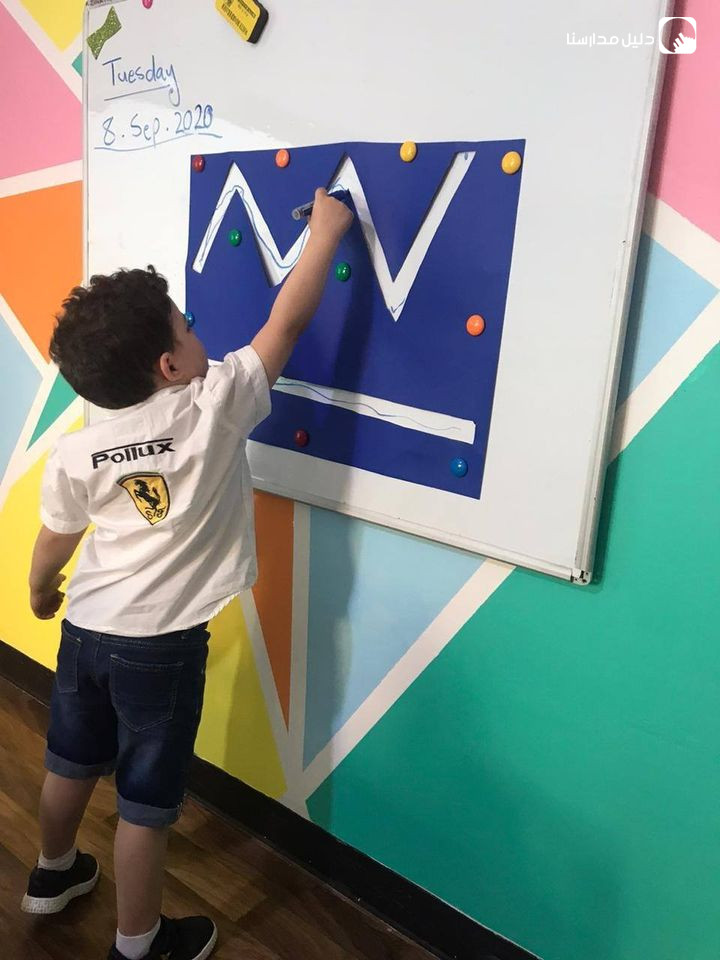 5
2- يقلد الطالب رسم الخطوط ويتتبع النقاط
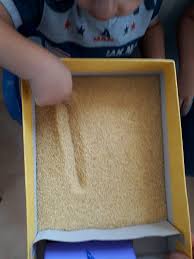 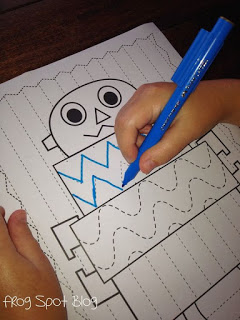 6
3- تتبع الخطوط بالازرار الملونة
7
30 March 2021
8